Linked Lists
public class StrangeObject {
    String name;
    StrangeObject other;
}
Preliminaries
Arrays are not always the optimal data structure:
An array has fixed size – needs to be copied to expand its capacity
Adding in the middle of an array requires copying all subsequent elements
ArrayLists have the same issues since they use arrays to store their data.
Objects and references
Object variables do not actually store an object; they store the address of an object's location in the computer's memory (references / pointers).

Example:
	int [] values  = new int[5];
int x = 1;
a1
a2
Java References
When one reference variable is assigned to another, the object is not copied; both variables refer to the same object.

	int[] a1 = {4, 5, 2, 12, 14, 14, 9};
	int[] a2 = a1; //refers to same array as a1
	a2[0] = 7;
	System.out.println(a1[0]);   // 7
Self references
Consider the following class:
public class StrangeObject {
    String name;
    StrangeObject other;
}
Linking self-referential nodes
public class IntegerNode {
    int item;
    IntegerNode next;
}
Each node object stores:
one piece of integer data
a reference to another node
IntegerNode objects can be "linked" into chains to store a list of values:
The complete IntegerNode class
public class IntegerNode {
    	private int item;
    	private IntegerNode next;

    	public IntegerNode(int item) {
         this.item = item;
         this.next = null;
    	}
    	public IntegerNode(int item, IntegerNode next) {
         this.item = item;
         this.next = next;
    	}
		public void setNext(IntegerNode nextNode) {
		    next = nextNode;
		}
		public IntegerNode getNext() {
		    return next;
		}
		public int getItem() {
		    return item;
		}	
		public void setItem(int item){
		    this.item = item;
		}
}
[Speaker Notes: ERRORS
   this.data
   Some have Object items not int items
I am assuming we want to stay with IntegerNode . . .]
Exercise
public class IntegerNode {
	private int item;
	private IntegerNode next;

	public IntegerNode(int item) {...}
        
	public IntegerNode(int item, IntegerNode next) {...}
        
	public void setNext(IntegerNode nextNode) {...}
		    
	public IntegerNode getNext() {...}
}
Exercise: Write code to produce the  following list
list
Exercise
What set of statements turns this list:



Into this?
list
list
Exercise
What set of statements turns this list:


Into this?



  list = new IntegerNode(30, list);
list
list
Exercise
Let’s write code that creates the following list:


Which is correct?
a)
list = new IntegerNode(10, new IntegerNode(20));
b)
list = new IntegerNode(20, new IntegerNode(10));
c)
Neither will correctly produce that list
list
Exercise
What set of statements turns this list:



Into this?
list
list
Exercise
What set of statements turns this list:


Into this?



list.getNext().setNext(new IntegerNode(30));
list
list
A more flexible version
public class Node {
    	private Object item;
    	private Node next;
    	public Node(Object item) {
    	    this.item = item;
   	    this.next = null;
    	}
    	public Node(Object item, Node next) {
   	    this.item = item;
         this.next = next;
    	}
		public void setNext(Node nextNode) {
		    next = nextNode;
		}
		public Node getNext() {
		    return next;
		}
		public Object getItem() {
		    return item;
		}	
		public void setItem(Object item){
		    this.item = item;
		}
}
}
Node node = new Node (5);
Java will convert 5 to an instance
of class Integer
Printing a linked list
Suppose we have a chain of nodes:





And we want to print all the items.
head
...
Printing a linked list
Start at the head of the list.
While (there are more nodes to print):
Print the current node's item.
Go to the next node.

How do we walk through the nodes of the list?

	head = head.getNext();   // is this a good idea?
head
...
Printing a linked list
To not lose the reference to this first node:

Node current = head;





Move along a list by advancing a Node reference:

current = current.getNext();
head
...
Printing a linked list
Code for printing the nodes of a list:

Node head = ...;

Node current = head;
while (current != null){   
	System.out.println(current.getItem());
	current = current.getNext();
}
Similar to array code:

int[] a = ...;

int i = 0;
while (i < a.length) {
    System.out.println(a[i]);
    i++;
}
Printing a linked list
Same thing with a for loop

Node head = ...;

for (Node current = head; current != null; current = current.getNext()){   
	System.out.println(current.getItem());
}
the array version

int[] a = ...;

for (int i = 0; i < a.length; i++) {
    System.out.println(a[i]);
}
Interim summary – why should I care?
Linked list:
a self referential structure
Advantage over arrays – no bound on capacity – can grow/shrink as needed (a dynamic structure)
Linked lists are the basis for a lot of data structures
stacks, queues, trees
The primary alternative to arrays
The list interface
index is an int, and object is of type Object
The list interface
public interface ListInterface {
	public boolean isEmpty();
	public int size();
	public void add(int index, Object item)
		throws ListIndexOutOfBoundsException;
	public void add(Object item);
	public void remove(int index)
		throws ListIndexOutOfBoundsException;
	public void remove(Object item);
	public Object get(int index)
		throws ListIndexOutOfBoundsException;
	public void clear();
}
Linked List: constructor
public class LinkedList {
    private Node head;
    private int size;

    public LinkedList() {
        head = null;
        size = 0;
    }
...

}
LinkedList
head	= 
size	=   0
[Speaker Notes: Why do we need the size attribute?]
Implementing add
How do we add to a linked list at a given index?
Implementing add
How do we add to a linked list at a given index?



Consider all the possible cases!
Index out of bounds
Insert at head
Insert in middle
Insert at end
The add method
public void add(int index, Object item){
	if (index<0 || index>size) 
       throw new IndexOutOfBoundsException(”out of bounds”);
	if (index == 0) {
		head = new Node(item, head);
	}
	else {   // find predecessor of node
		Node curr = head;
		for (int i=0; i<index-1; i++){
		   curr = curr.getNext();
		}
		curr.setNext(new Node(item, curr.getNext()));
	}
	size++;
}
Implementing remove
// Removes value at a given index
public void remove(int index) {
    ...
}
How do we remove a node?
head	= 
size	=   3
element 0
element 1
element 2
Removing a node from a list
Before removing element at index 1:




After:
head	= 
size	=   3
element 0
element 1
element 2
head	= 
size	=   2
element 0
element 1
Removing the first node from a list
Before removing element at index 0:




After:
head	= 
size	=   3
element 0
element 1
element 2
head	= 
size	=   2
element 0
element 1
List with a single element
Before:	After:






We must change head to null.
Do we need a special case to handle this?
head	= 
size	=   1
head	= 
size	=   0
element 0
The remove method
public void remove(int index) {
		if (index<0 || index >= size) 
			throw new IndexOutOfBoundsException
				 ("List index out of bounds");
    if (index == 0) {
        // special case: removing first element
        head = head.getNext();
    } else {
        // removing from elsewhere in the list
        Node current = head;
        for (int i = 0; i < index - 1; i++) {
            current = current.getNext();
        }
        current.setNext(current.getNext().getNext());
    }
    size--;
}
The clear method
How do you implement a method for removing all the elements from a linked list?
The clear method
public void clear() {
	head = null;
      size = 0;
 }

Where did all the memory go?
Java’s garbage collection mechanism takes care of it!
An object is elligible for garbage collection when it is no longer accessible (cyclical references don’t count!)

In C/C++ the programmer needs to release unused memory explicitly
Linked lists recursively
We would like to print the elements in a linked list recursively.
What would be the signature of the method?
Base case?
Recursive case?
Recursive linked list traversal – which is correct?
private void writeList(Node node) {
	if (node != null) {
		System.out.println(node.getItem());
		writeList(node.getNext());
	}
}
private void writeList(Node node) {
	if (node != null) {
		writeList(node.getNext());
		System.out.println(node.getItem());
	}
}
a
b
Recursive linked list traversal
private void writeList(Node node) {
	//precondition:  linked list is referenced by node
	//postcondition: list is displayed. list is unchanged
	if (node != null) {
		// write the first item
		System.out.println(node.getItem());
		// write the rest of the list
		writeList(node.getNext());
	}
}
Recursive backward traversal
We have two ways for recursively traversing a string backwards:
Write the last character of the string s
Write string s minus its last character backward
And
Write string s minus its first character backward
Write the first character of string s
Recursive backward traversal
Translated to our problem:
write the last node of the list
write the list minus its last node backward
And
write the list minus its first node backward
write the first node of the list

Which of these strategies is better for linked lists?
Recursive backward traversal
private void writeListBackward (Node node) {
	//precondition:  linked list is referenced by node
	//postcondition: list is displayed. list is unchanged
	if (node != null) {
		// write the rest of the list
		writeListBackward(node.getNext());
		// write the first item
		System.out.println(node.getItem());
	}
}
Recursive add method
public void add(Object item) {
   head = addRecursive(head, item);
}
private Node addRecursive(Node node, Object item) {
   if (node == null) {
      node = new Node(item, node);
   }
   else {// insert into the rest of the linked list
      node.setNext(addRecursive(
                   node.getNext(), item));
   }
   return node;
}
Proof of correctness
private Node addRecursive(Node node, Object item) {
   if (node == null) {
      node = new Node(item, node);
   }
   else {// insert into the rest of the linked list
      node.setNext(addRecursive(
                   node.getNext(), item));
   }
   return node;
}
Base case:  If we have reached the end of the list, it correctly returns a link to the newly inserted node
Recursive case:  Assuming that the recursive call correctly returns a reference to the rest of the list with the element added, then setting that reference results in correctly adding the node.
Variations
Circular linked list




Doubly linked list

What are the advantages and disadvantages of a doubly linked list?
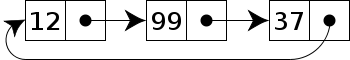 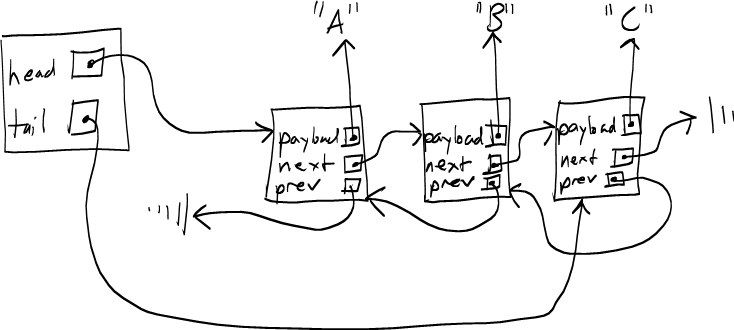 image from:  http://en.wikipedia.org/wiki/Linked_list